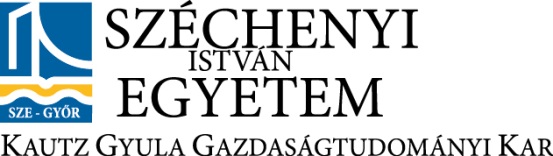 Az idő- és térhasználat mérési lehetőségei
A Széchenyi Egyetem új Campusa és környékének az egyetemi közönség általi tér-idő használati sajátosságai
Dr. Süle Edit
Marketing és Menedzsment Tanszék
sedit@sze.hu
Tartalom
Mivel töltjük az időt?
Idő és tér
Az időfelhasználás mérése 
Az idő- és térhasználat mérési lehetőségei
Egy időgeográfiai kutatás terve
2
Dátum: 2012.11.23.
Előadó: Dr. Süle Edit egyetemi adjunktus
Az idő „arcai”

A tevékenységek kerete
Koordinációs eszköz
Speciális erőforrás (korlátos, szűkösen áll rendelkezésre, nem tárolható, nem pótolható, nem befolyásolható a fogyása)
3
Dátum: 2012.11.23.
Előadó: Dr. Süle Edit egyetemi adjunktus
Idő
Esemény 
Tér 



Nem idő és tér, hanem dinamikus tér és téridő
4
Dátum: 2012.11.23.
Előadó: Dr. Süle Edit egyetemi adjunktus
Időfelhasználásunk meghatározó tényezői
az egyes tevékenységekhez való hozzáállás 
a tevékenységek kötelező, vagy szabadon választható volta 
a környezeti (szituációs) jellemzők 
a személyes tulajdonságok  (időszemélyiség)
a tevékenységek végzéséből vagy eredményéből származó pozitív vagy negatív várakozások (Mabry, 1970,  Poiesz, 2007, Jacoby, et al., 1976, Feldman, Hornik 1981)
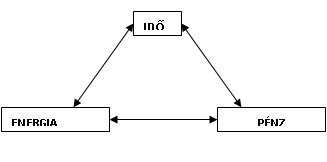 5
Dátum: 2012.11.23.
Előadó: Dr. Süle Edit egyetemi adjunktus
[Speaker Notes: Hozzáállás: külső és belső tényezők befolyásolják
. Külső földrajzi, társadalmi, adott kortól függó meghatározottság, technológiai színvonal
Belső: időszemélyiség ( időészlelés, időkezelés, időperspektíva/időorientáció, időtapasztalatok, …
Szubjektív időtudat]
Az időhasználat mérése

Időmérleg
„A”, „B” és „C” mutató
6
Dátum: 2012.11.23.
Előadó: Dr. Süle Edit egyetemi adjunktus
[Speaker Notes: Társadalmi szinten a különböző célú tevékenységek időfogyasztását az időmérlegek mérik
A: a teljes vizsgált népességre vonatkozó időfölhasználásokat méri 
B: az adott tevékenységet végzők arányát, a végzés gyakoriságát mutatja
C: az adott tevékenységet ténylegesen végzők átlagos időráfordítása]
Az értékelés igénye
Eltérő célú, arányú, összetételű, struktúrájú, sorrendű és helyszínű időfölhasználások
Szubjektív idő léte
Idő alapú optimalizálás igénye
7
Dátum: 2012.11.23.
Előadó: Dr. Süle Edit egyetemi adjunktus
Az idő- és térhasználat mérési lehetőségei
Klasszikus térképek
Időtérképek
Izochron térképek
Klasszikus időtérképek 
Időgeográfiai módszerek
8
Dátum: 2012.11.23.
Előadó: Dr. Süle Edit egyetemi adjunktus
[Speaker Notes: Az idő felhasználásának céljai, arányai, struktúrája, vélt törvényszerűségei szükségessé tették, hogy az egyes „időfogyasztások” különböző szempontok szerint mérhetők és megjeleníthetők legyenek
Szubjektív idő léte
idő alapú optimalizálásának igénye 
Térbeli távolságok áthidalásának időszükséglete időtérképeken ábrázolható
 a helyváltoztatásnak a távolság alapú optimalizálás mellett egyéb szempontjai is előtérbe kerültek (idő-, illetve költség alapú optimalizálás), 
Két földrajzi pont között így nemcsak a földrajzi tér ábrázolható, hanem a pontok közötti távolság megtételéhez szükséges időtávolság alapján az időtér
Izopletek: A térbeli eloszlások ábrázolására az izoplet térképek a leggyakrabban használt eszközök. Az izoplet vonalak a térképészetben az azonos mennyiségű vagy értékű pontok összekötéséből származnak
Az egyenlő idejű vonalakat ábrázoló térképeket izochron térképeknek hívják: időterek ábrázolásának egyik megoldása az izochron térképeknek az a csoportja, amelyik megtartja a hagyományos földrajzi távolságokat, és izovonalak segítségével ábrázolja az - egy meghatározott helytől - azonos idő alatt megközelíthető pontokat. 
A másik az időtérképeknek az a csoportja, amiben a megjelenített távolságok nem a földrajzi távolságokkal, hanem az elérési időkkel arányosak. Két pont ez alapján akkor kerül közel egymáshoz, ha rövid idő kell az összekötésükhöz, és távol kerülnek egymástól azok a pontok, amik egymástól hosszabb idő alatt érhetők el.]
Az időgeográfia lehetőségei a tér- és időfogyasztás mérésére

az egyének térpályáinak és tevékenységeinek követése térben és időben

a tér-idő elérhetőség értékelése a mozgások korlátainak figyelembevételével
9
Dátum: 2012.11.23.
Előadó: Dr. Süle Edit egyetemi adjunktus
[Speaker Notes: az időmérlegeket össze tudja kötni a térdimenzióval, így idő-tér mérleg keretében elemezhetők a társadalmi tevékenységek 

A mozgások korlátainak figyelembevételével modellezni lehet a megvalósítható tevékenységeket egyéni és csoportszinten a kívülről diktált idő- és térkeretek kijelölésével, leszűkítve a kihasználható idő- és térpályákat.

időgeográfia méréselméletének pontosításával ill. kiterjesztésével: GIS térinformatikai rendszerek

Kvalitatív geográfia egyik ága (társadalomföldrajz, emberföldrajz, időföldrajz: vizsgálja, hogy mindennapi mozgásaink milyen korlátok mellett és milyen áldozatok árán valósíthatók meg, … az emberi tevékenység és a tér-idő feltételrendszer kapcsolatának vizsgálata )

Térbeli terjedési modellekkel követték az egyének térpályáit térben és időben, a tér-idő elérhetőség értékelésére. 
- a korporealitás korlátai – biológiai tényező (fizikai korlátok a tevékenységek megvalósítása során, pl. az egészségi állapot, emberi szükségletek okozta korlátok, vagy, hogy egyszerre csak egy helyen lehetünk jelen, stb.)
- a kapcsolódás/kapcsolat-teremtés korlátai – elérési tényező (a tér leküzdésének lehetőségei adott időkeretek mellett, a helyváltoztatás sebessége, hol, mikor, mennyi ideig tartanak az egyes összekapcsolódások)
- hatalmi és egyéb kényszerek szabta korlátok – aktivitási tényező (a használható fizikai terek, az aktivitás terjedelme, pl. nyitvatartási idők korlátozottsága, menetrendek, közlekedési hálózat topológiai jellemzői miatt, munkaidő és egyéb formális határidők, időpontokra vonatkozó ígéretek, kötelezettségek, bizalom hatása, stb.)]
Tér-idő kínálat és kereslet a Campus területén
10
Dátum: 2012.11.23.
Előadó: Dr. Süle Edit egyetemi adjunktus
[Speaker Notes: 1. folyamatos használat – szünet nélkül használt területek, 2. evakuáció – éjszaka üres területek, 3. invázió – különösen éjszaka aktív területek, 4. váltás – nappal másként használt területek]
Köszönöm a figyelmet!
sedit@sze.hu
11
Dátum: 2012.11.23.
Előadó: Dr. Süle Edit egyetemi adjunktus
[Speaker Notes: 1. folyamatos használat – szünet nélkül használt területek, 2. evakuáció – éjszaka üres területek, 3. invázió – különösen éjszaka aktív területek, 4. váltás – nappal másként használt területek]